Ecology Reviewpg. 1080-1084
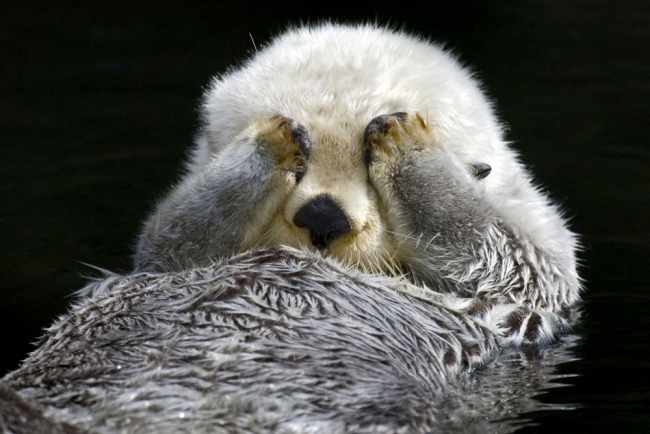 By: Lindsey Powell
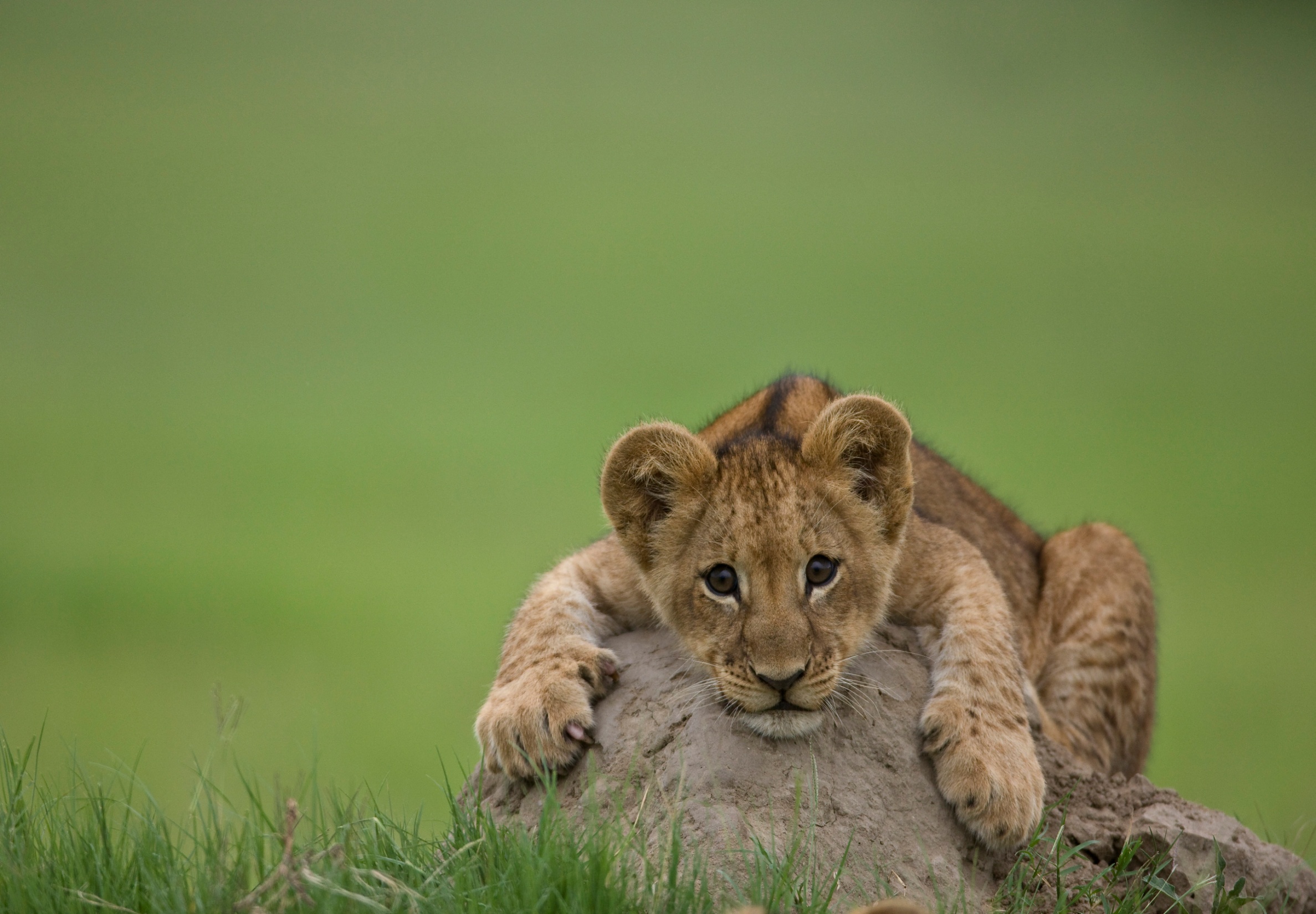 Ecology
Define: the study of the interactions between organisms and the environment 
 3 Questions: 
 Where do they live?
 Why do they live where they do? 
 How many are there? 
- Interactions are essential 
Complex and vast 
	area of biology, 
	and very important
- Richness of biosphere
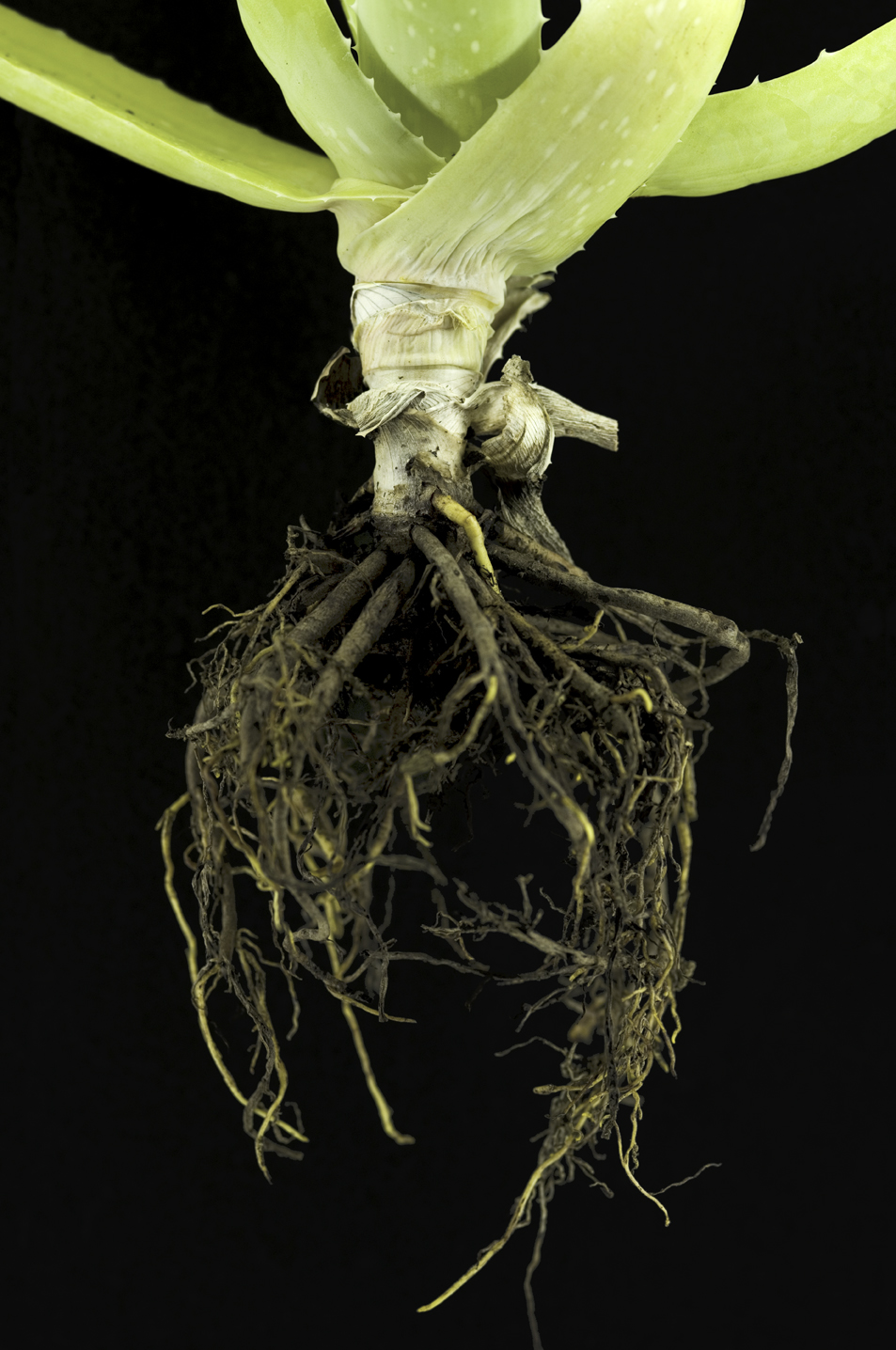 Ecology’s Roots
Large interest in the distribution and abundance of other organisms 
Natural history (descriptive science)
Experimental science 
Field experiments
Pressure to produce consistent outcomes has resulted in innovative ideas
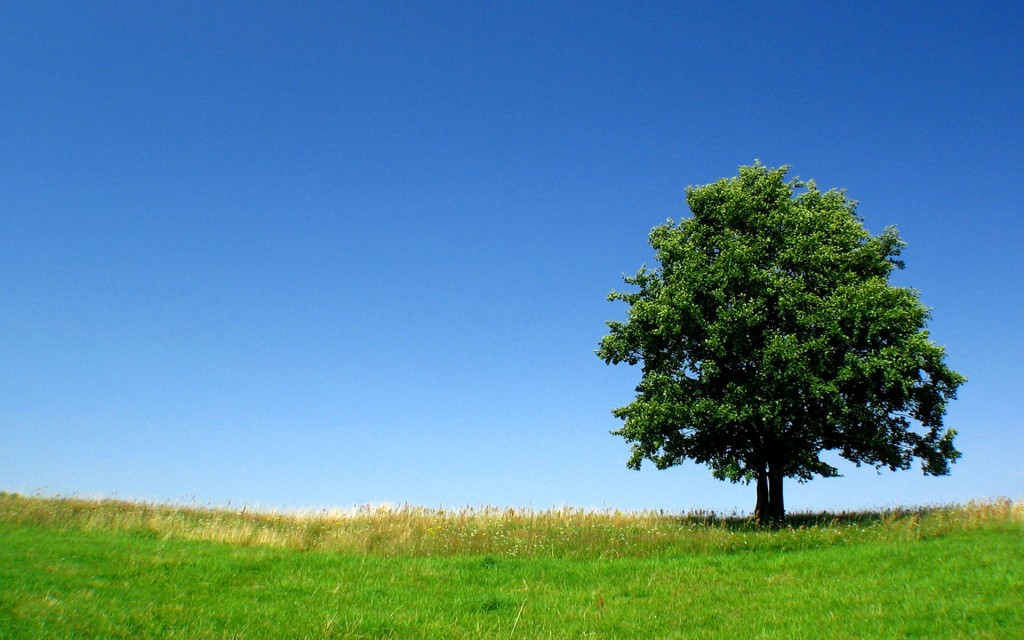 Ecology and Evolutionary Biology
Closely related
Darwin
Ecological Time: minutes,
	 months, years 
Translate into longer scale 
	of  Evolutionary Biology: 
	decades, centuries, 
	millennia, and longer
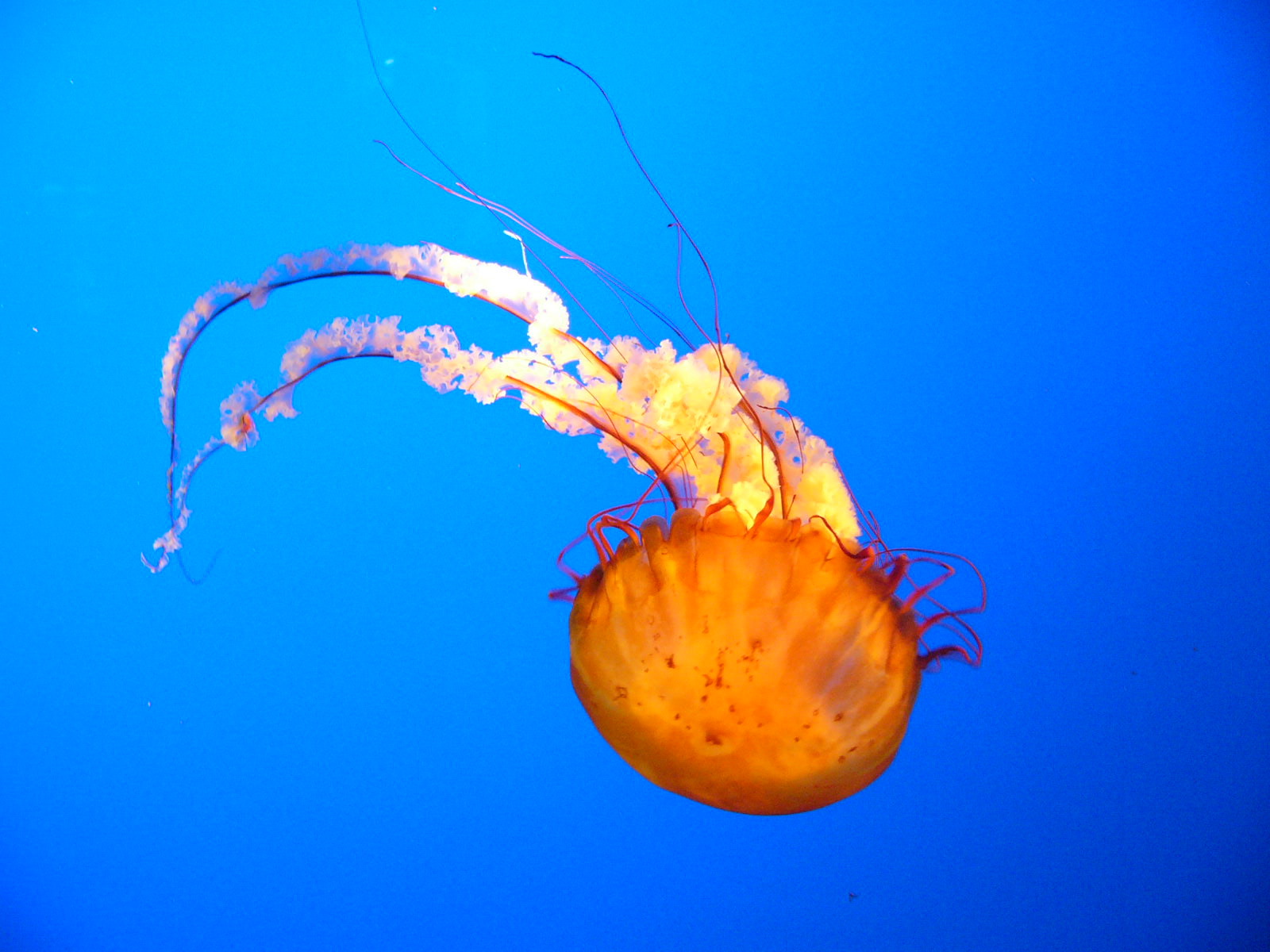 Environmental Factors
Environment consists of: 
1. Abiotic Factors – Non-living
Chemical and 
     physical factors
Ex. Temperature, light, water, nutrients

2. Biotic Factors – Living
- All the organisms in one’s environment
- May compete, prey, parasitize, provide, or change the things around it  
- Must consider all factors when analyzing an organism or its environment
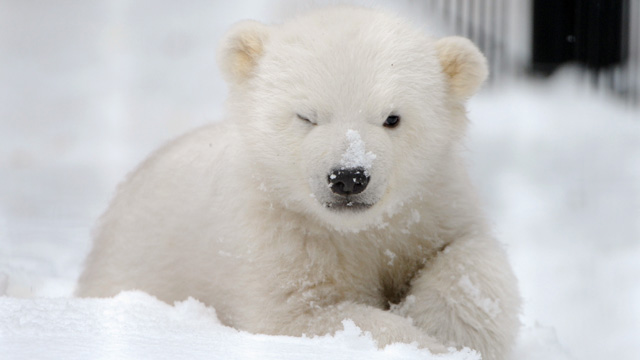 Subfields of Ecology
Organismal Ecology
Population Ecology
- Focuses on how an organisms structure, physiology, and behavior meet the environment’s challenges
- Divided further into physiological, evolutionary, and behavioral ecology
- Focuses on  factors that affect how many individuals in a species live in a certain area 
- Population: group of individuals of the same species living in a particular geographic area
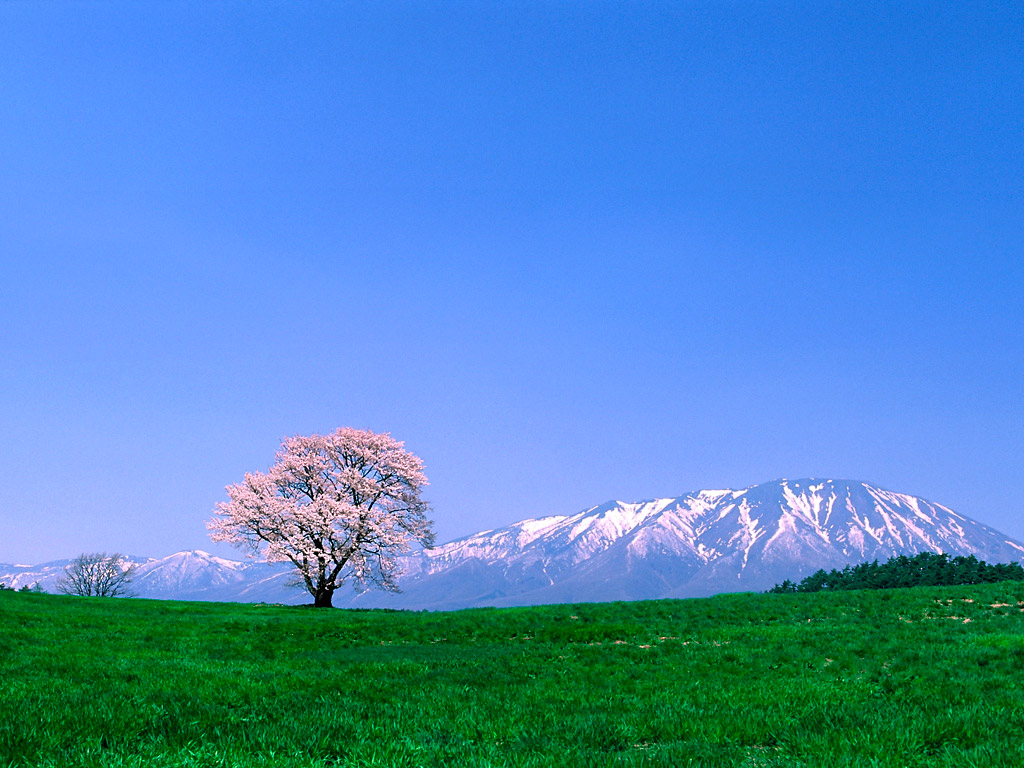 Subfields of Ecology
Community Ecology
Ecosystem Ecology
Deals with all the interacting species in a community; focuses on how interactions affect community structure and organization
Community: consists of all the organisms of all the species that inhabit a particular area (assemblage of populations of many different species)
Emphasizes energy flow and chemical cycling among the various biotic and abiotic elements 
Ecosystem: consists of all the abiotic factors plus the entire community or communities of species that exist in a certain area
Subfields of Ecology
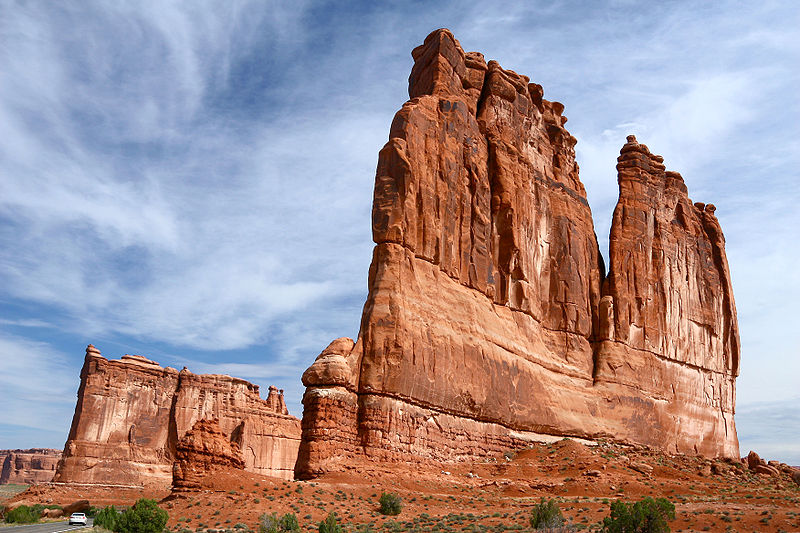 Landscape Ecology
Deals with arrays of ecosystems, and how they are arranged in a geographic region 
Research focuses on factors controlling exchanges of energy, materials, and organisms among  ecosystem patches
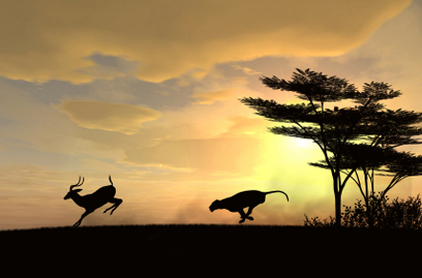 Biosphere
The global ecosystem; the sum of all the planet’s ecosystems
- Broadest area of ecology -
   includes every area on 
  Earth that is inhabited by life
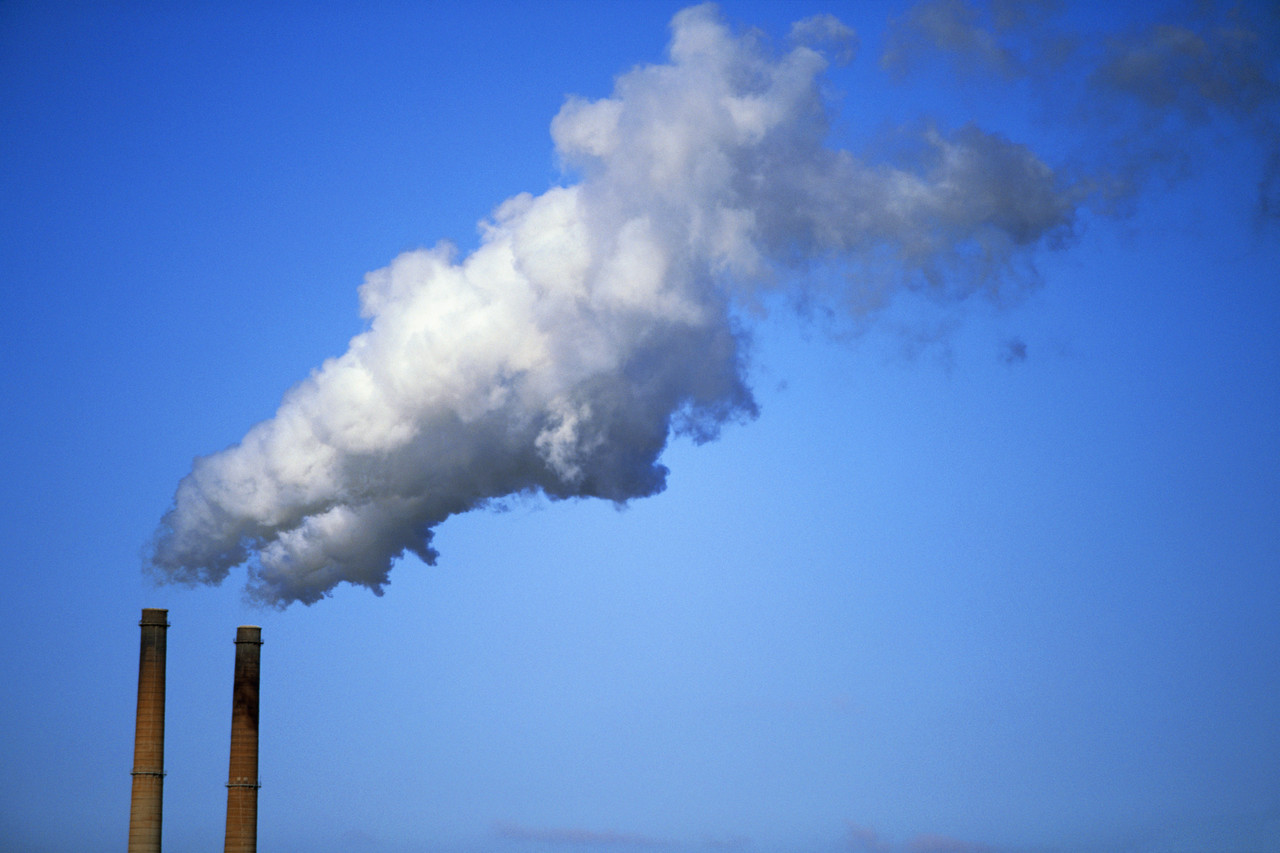 Ecology and the Environment
Misconception that ecology is related to environmental issues 
Environmentalism 
Ecology’s understanding of relationships and interactions (positive or negative) help solve environmental issues 
Acid rain, land misuse, population growth, 	toxic waste in soil and streams, 				extinction rates rising because of 		habitat destruction
   			- Precautionary Principle
Biogeography
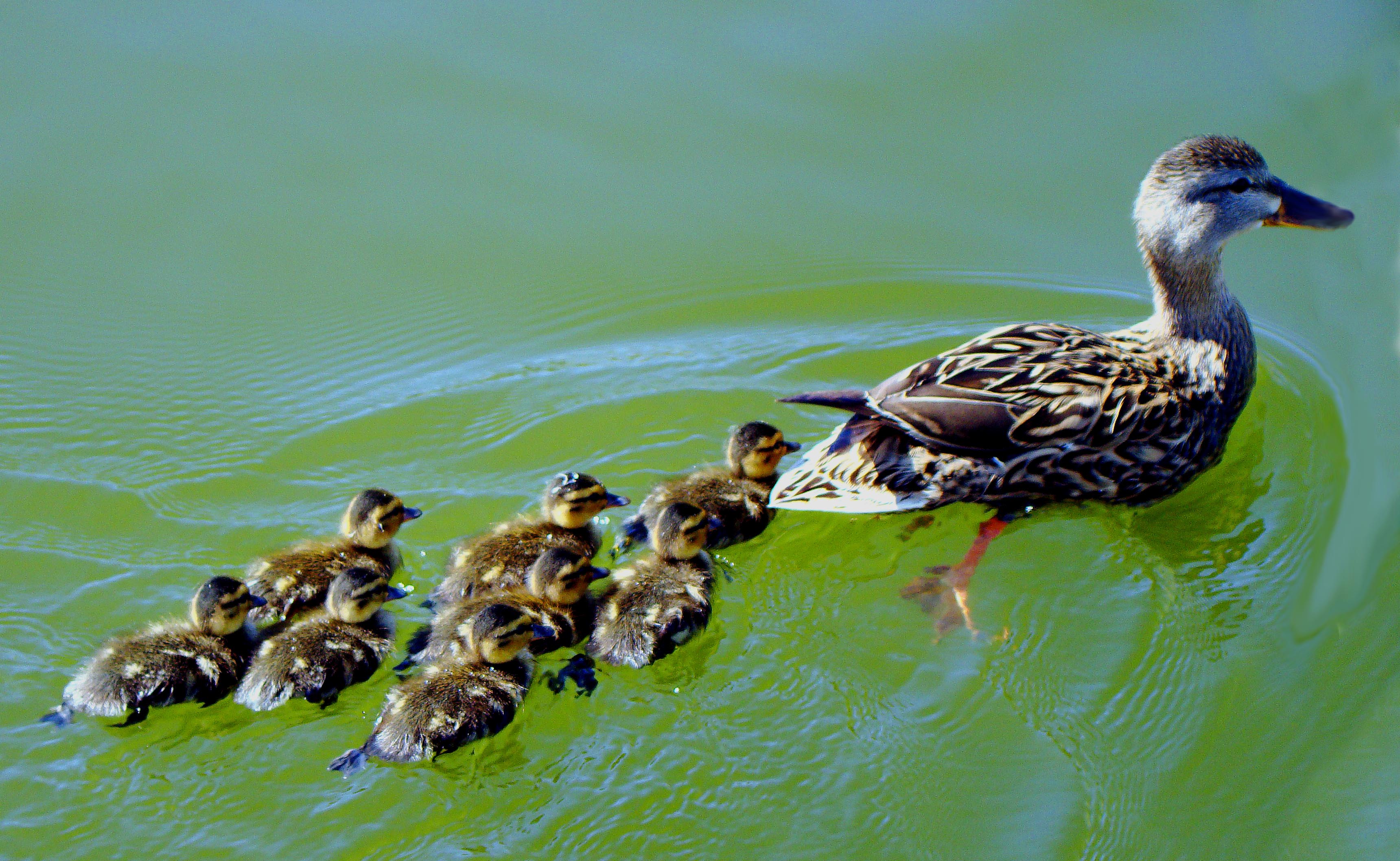 Study of the past and present distribution of individual species, in the context of evolutionary theory 
Relationships between the global/regional patterns and the distribution 
   of organisms
Biogeographic Realms
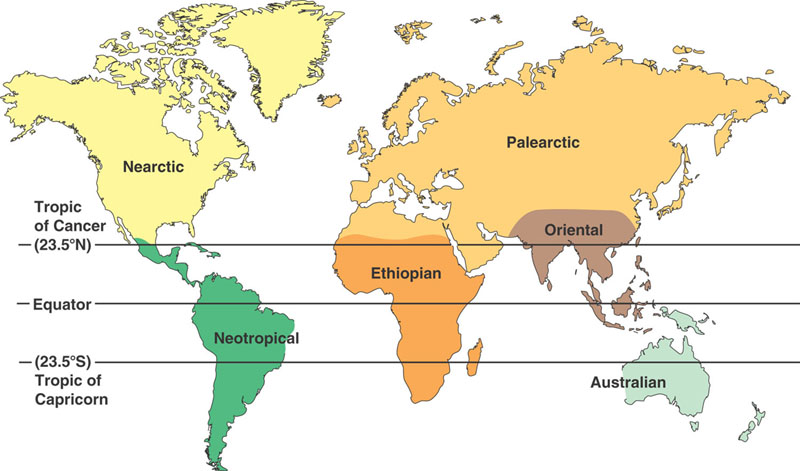 Dispersal and Distribution
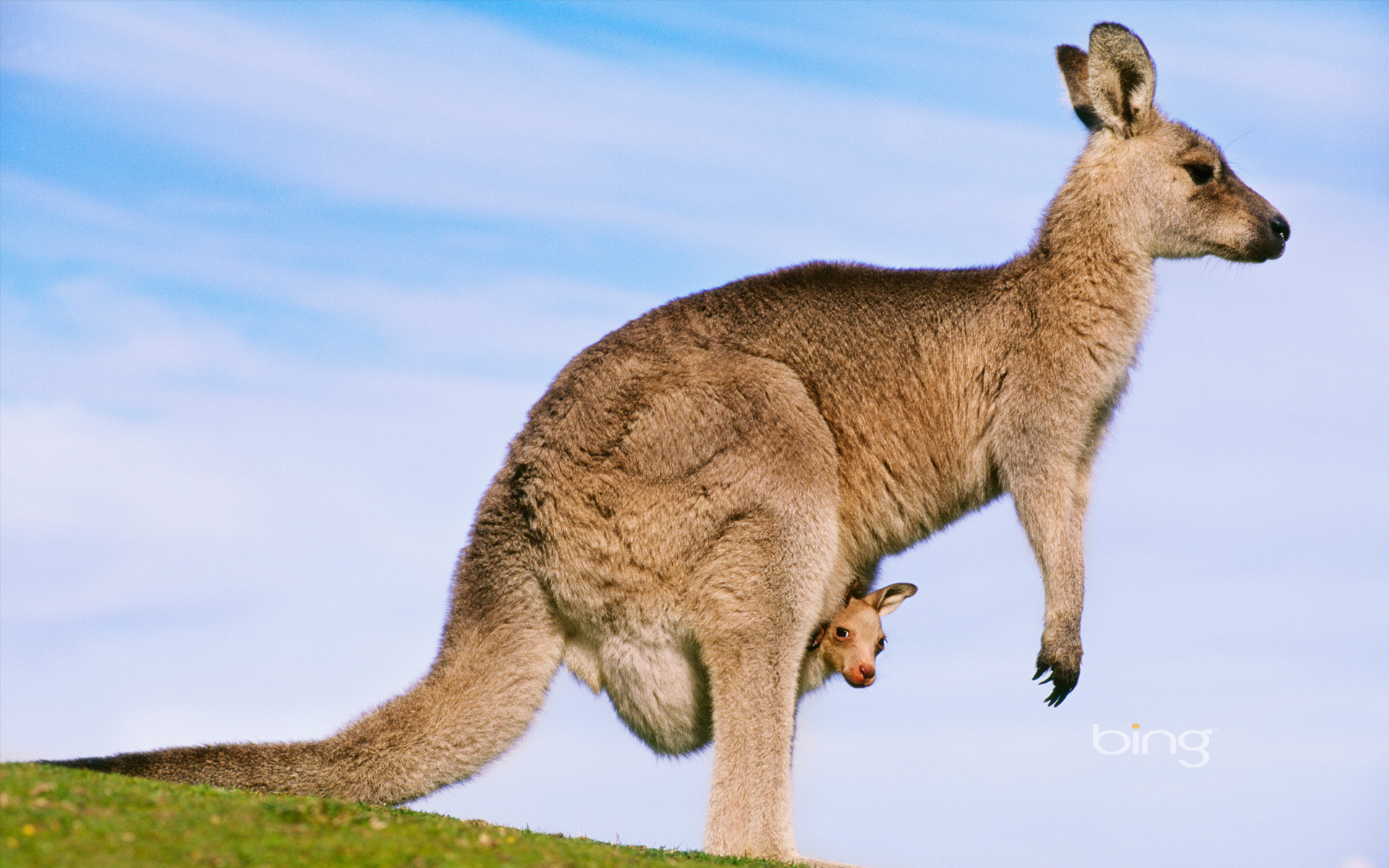 - Dispersal: the movement of individuals away from 
 centers of high population density or from their area
 of origin (directly related to distribution)
Ex. Why are there no kangaroos 
             in North America? 
Geographic Isolation
Show influence of 
   dispersal on distribution
Very rare; turn to
   experimentation